Taking Your Program to the Next Level: Quality Tools for Professional Development
WELCOME!
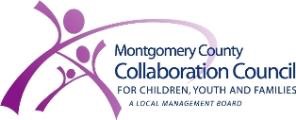 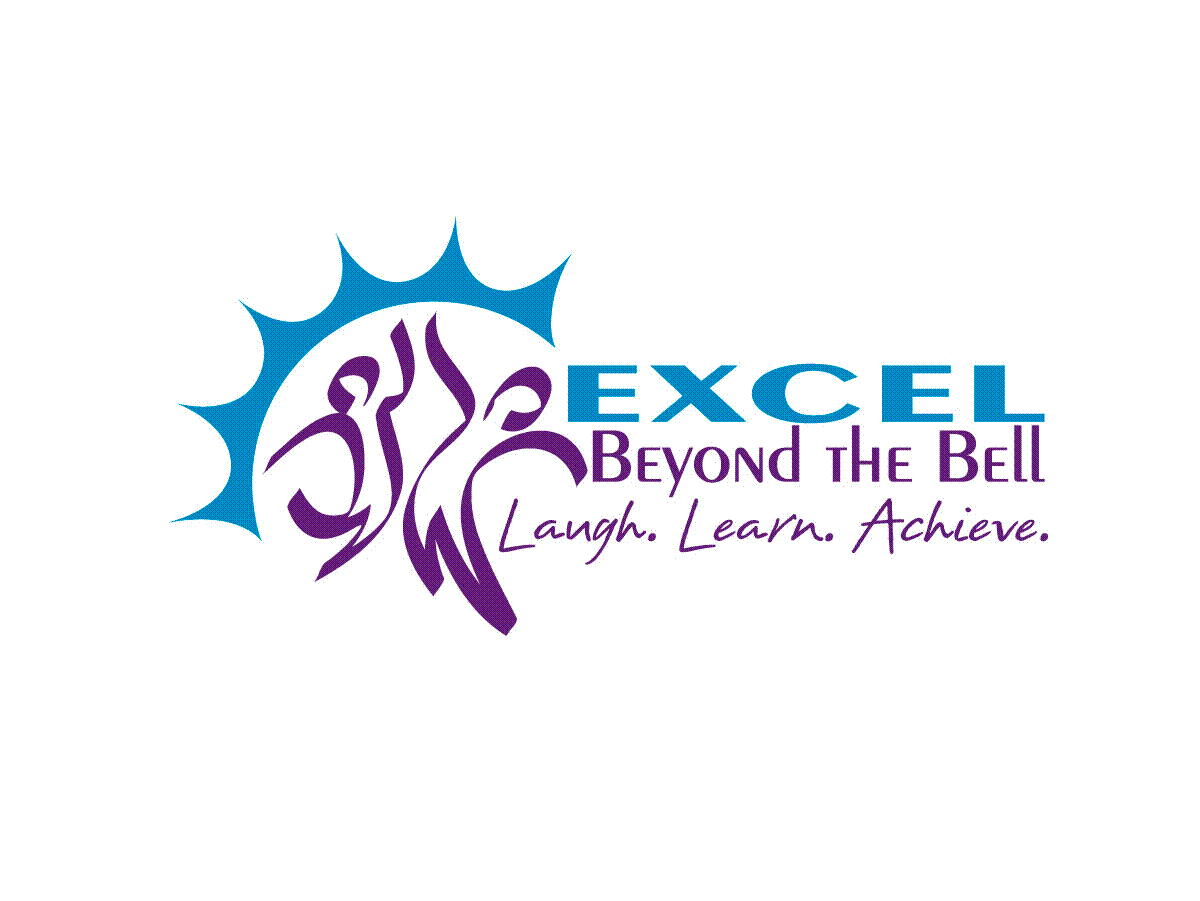 After finding a seat, please: 
Pair up with the person next to you
Discuss:
The professional path you’ve taken to get to the position you are in today
 Identify and discuss 3 milestones in your career that led to where you are today.
Taking Your Program to the Next Level: Quality Tools for Professional Development
Meg Lynch, FutureMakers
Lynn Sobolov, Montgomery County Collaboration Council

March 15, 2016: Excel Beyond the Bell Symposium
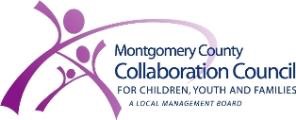 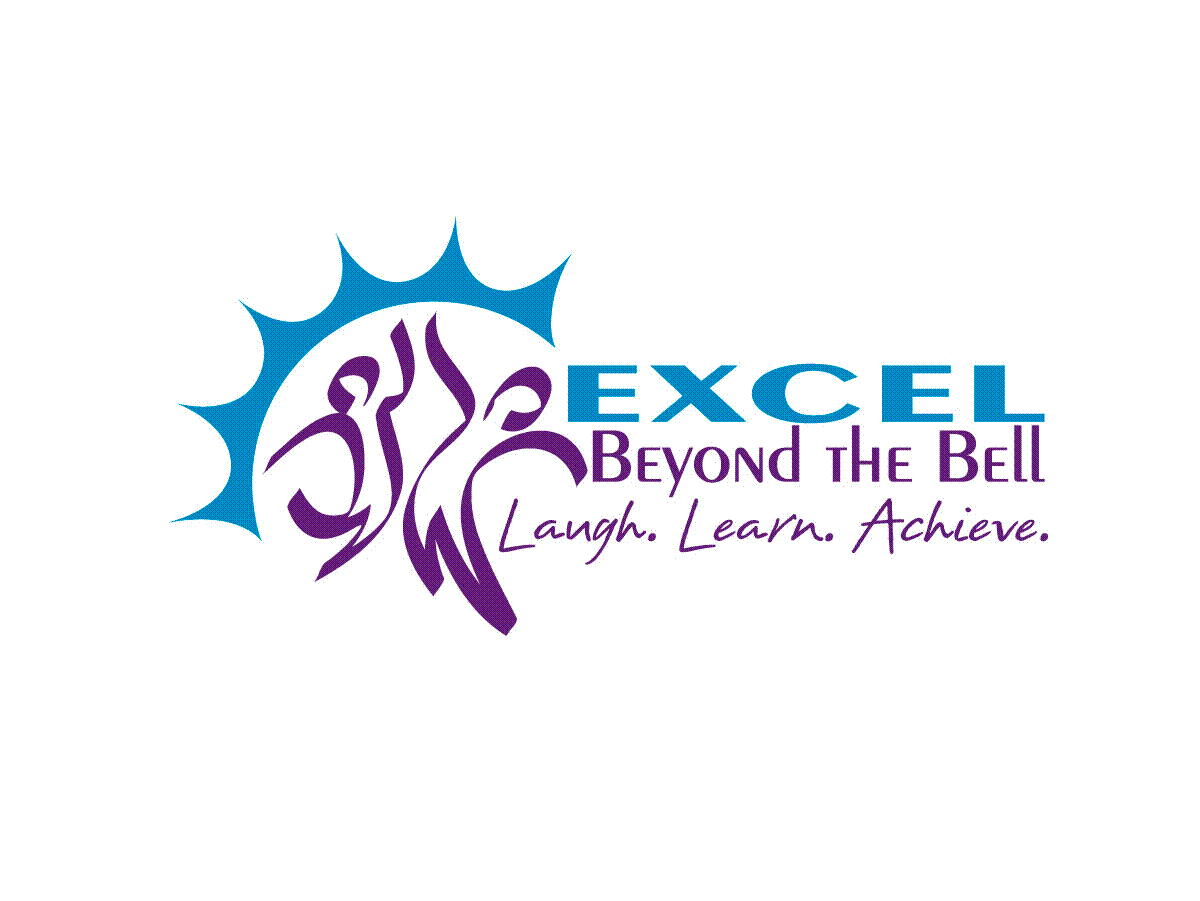 [Speaker Notes: Welcome / Thank you
Introduce ourselves
10:45 a.m.]
Excel Beyond the BellOur Vision
Our Excel Beyond the Bell Collaborative is a public-private partnership created by the Montgomery County Collaboration Council to inspire our youth to realize their full potential by offering safe, quality and accessible out-of-school time programs.
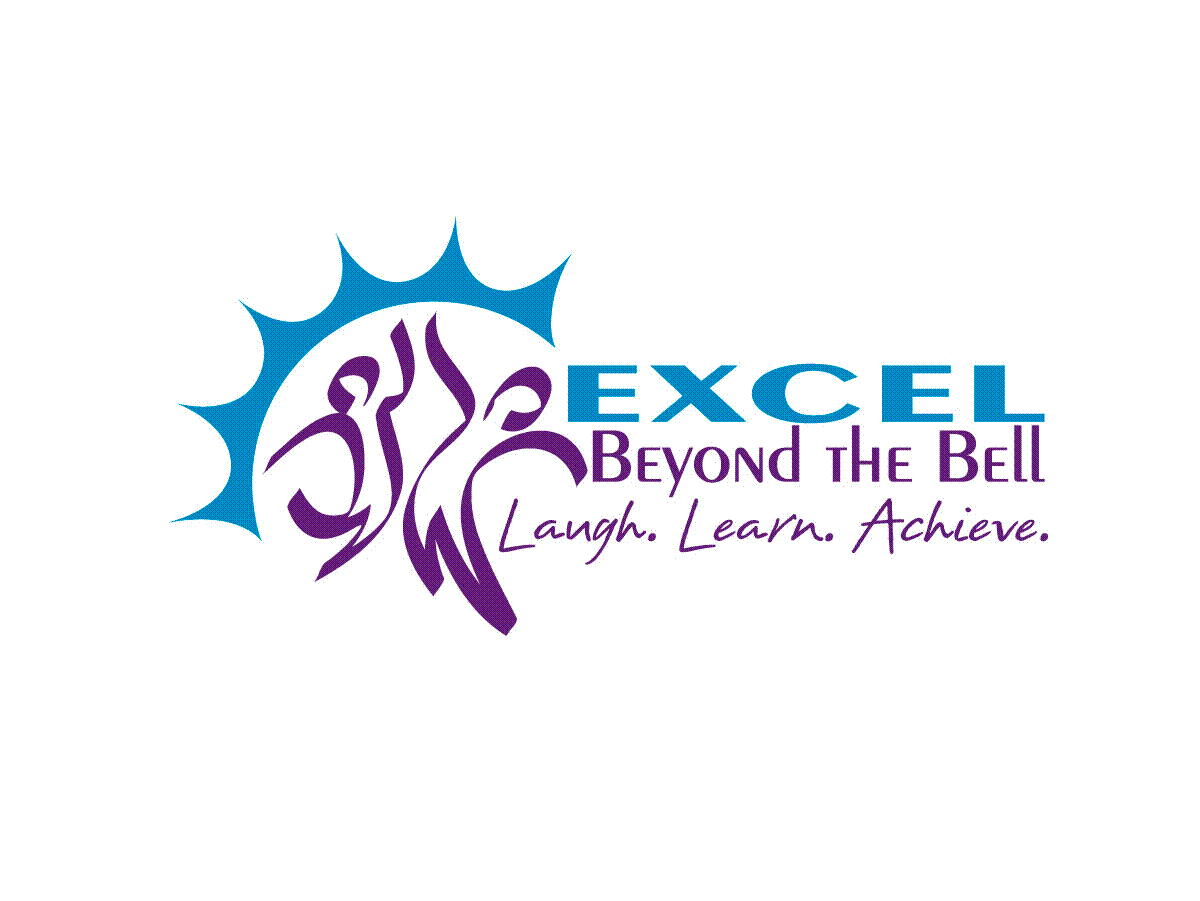 Montgomery County Collaboration Council, Excel Beyond the Bell           excelbeyondthebell.org
A Youth Development Practitioners Guide to Professional Development, 2nd Edition (please go to Pg 2)
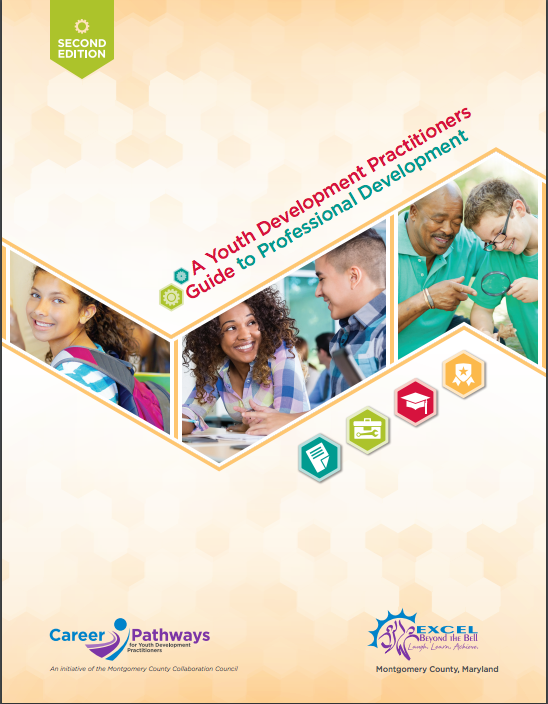 Designed to serve as a resource to help improve and support a practitioner’s work with children and families
User friendly guide to aid in one’s journey seeking knowledge and training to further one’s career
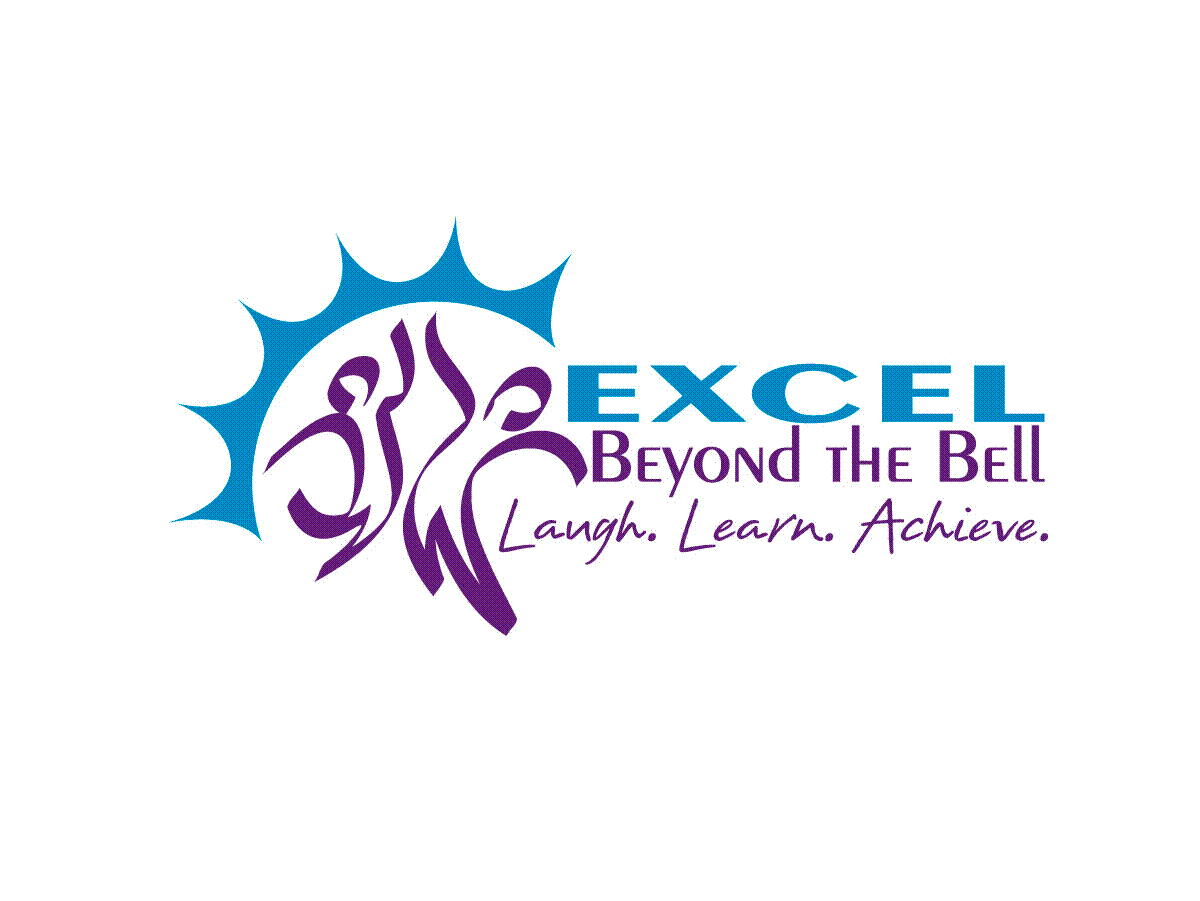 Montgomery County Collaboration Council, Excel Beyond the Bell           excelbeyondthebell.org
[Speaker Notes: To identify knowledge and behavioral expectations
To outline a set of characteristics and attributes that define a continuum of professional development, that develops over time, along multiple pathways, and supports effective job performance
To create a common language 
To provide a blueprint for developing, tracking, supporting and promoting staff qualifications
To establish a framework that allows professionals to achieve recognition in the field, provides access to competency-based trainings/education, and ensures compensation commensurate with educational achievement

Resources that allow practitioners to reflect on their own practices, plan and track professional development, and demonstrate their understanding and achievement of the Core Competencies
Enable staffs to more uniformly evaluate competency levels and knowledge necessary to support professional growth and improve program quality within organizations]
Ways a Program Director Could Use the Core Competencies…
Assist in describing job skills and expectations of staff
Promote professional growth
Self reflection
Staff evaluation & Peer Observation
Specific levels of training / education for individual roles
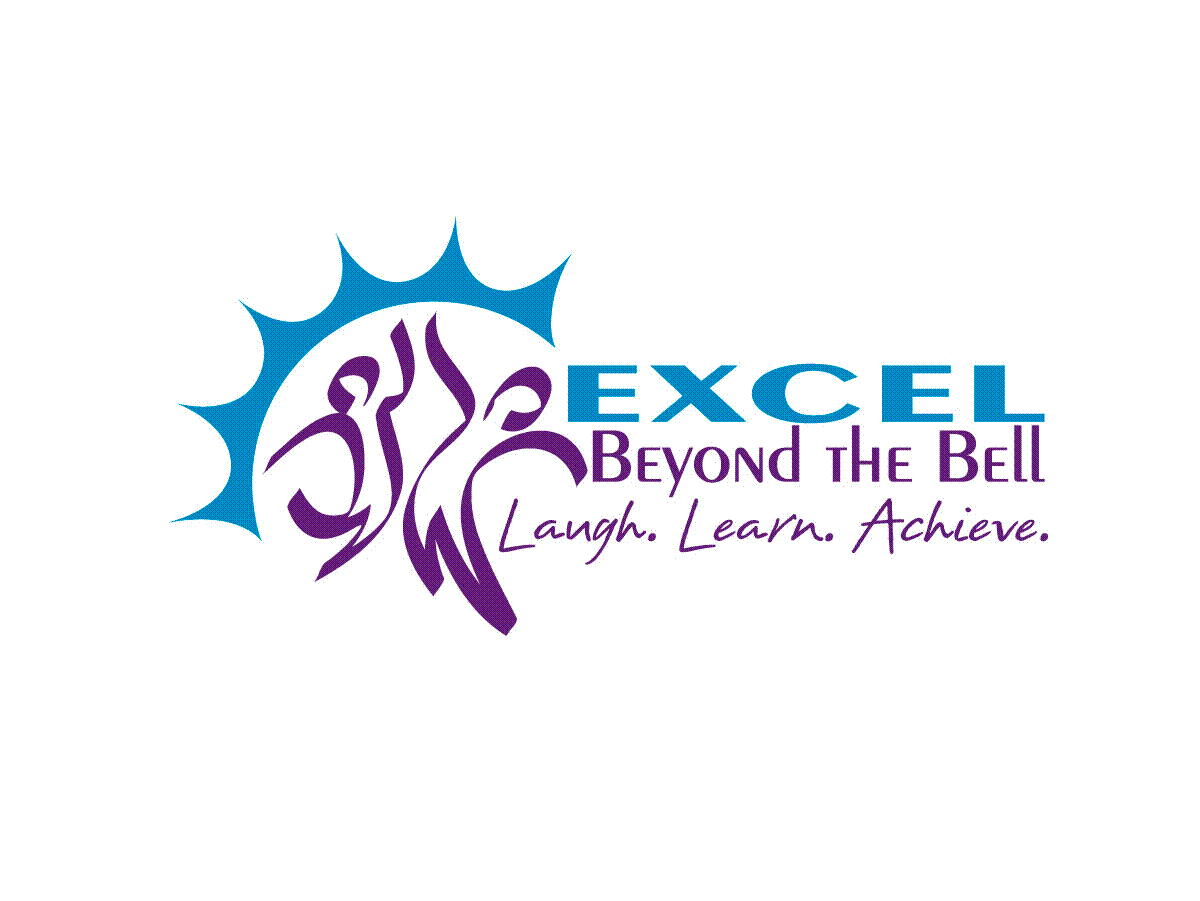 Montgomery County Collaboration Council, Excel Beyond the Bell           excelbeyondthebell.org
[Speaker Notes: 11:30-11:35
Clearly defined job descriptions, skill classifications, effective hiring, evaluation, rewards, incentives, interview screening, reference checks, trainings & professional development and higher education course development
Providers, Youth Practitioners, Teachers…
Directors, Program Administrators…
Trainers…
Higher Education Faculty, Staff, Administrators…


Coaches lunch – brainstorm on needs of coaching community and areas for growth within organization that would fuel program quality

Established 5 goals for the organization and then established a plan for accomplishing those goals using the action plan

Example: Diverse coaching community full of passionate and experiences coaches – Partners with Colleagues and Organizations. Though we gathered as a community every other week, there were disconnects. Coaches who had experiences and skills and had realized best practices didn’t have an opportunity to share those with the rest of the community. After realizing this, we established a plan that included enhancing our annual all coach training and infusing a session that allowed out senior staff to share their knowledge with the other coaches. It included in depth conversation and hands on tutorials. The effect on the community was great. Communication increased, relationships became stronger, and the community was empowered going into the start to the fall season. From my stand point the effect was obvious, but that effect was confirmed by the positive feedback from our coaches. We’ll continue this practice in the future and hope to continue to increase it’s frequency.]
Objectives
1. Understand the connection between professional development and program quality

2. Gain experience using core competencies and related tools for individual and organizational growth

3. Reflect on your organization’s current Professional Development Practices and how the Guide can help support those efforts

Document Link: http://excelbeyondthebell.org/professional/core_competencies.html
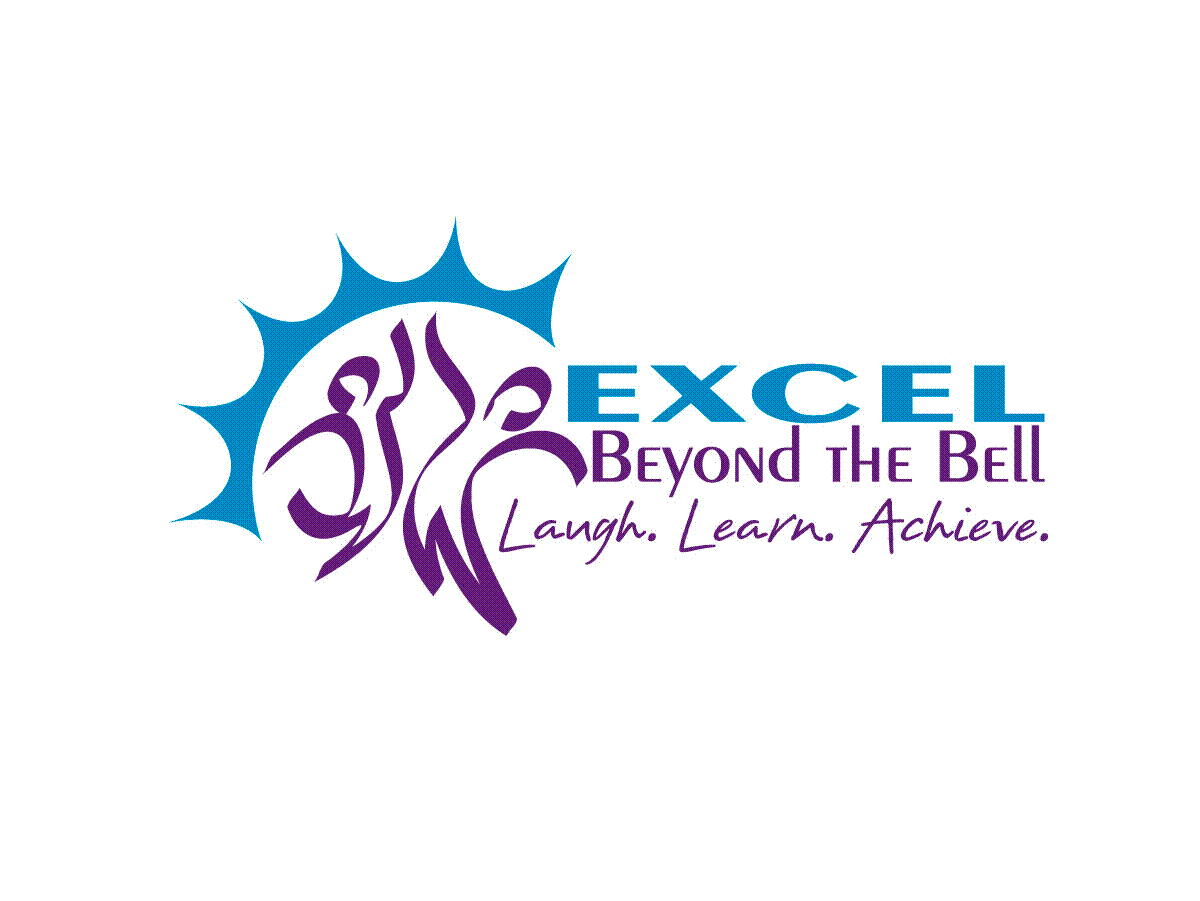 Montgomery County Collaboration Council, Excel Beyond the Bell           excelbeyondthebell.org
Activity
Review the Overview (page 17) & with your table group, identify one of the four Content Areas (Domains) to focus on for the activity. 

Complete the relevant domain checklist using black and white hand out

Based on your responses in the checklist, discuss, as a group, your take aways, the differences, and areas of overlap within the group.

As a group, identify a specific area of opportunity for improvement, based on an identified shared professional development need. (See page 43 for example)

Review the template for the Action Plan (See page 42 & 43)

Pause for share out from each table
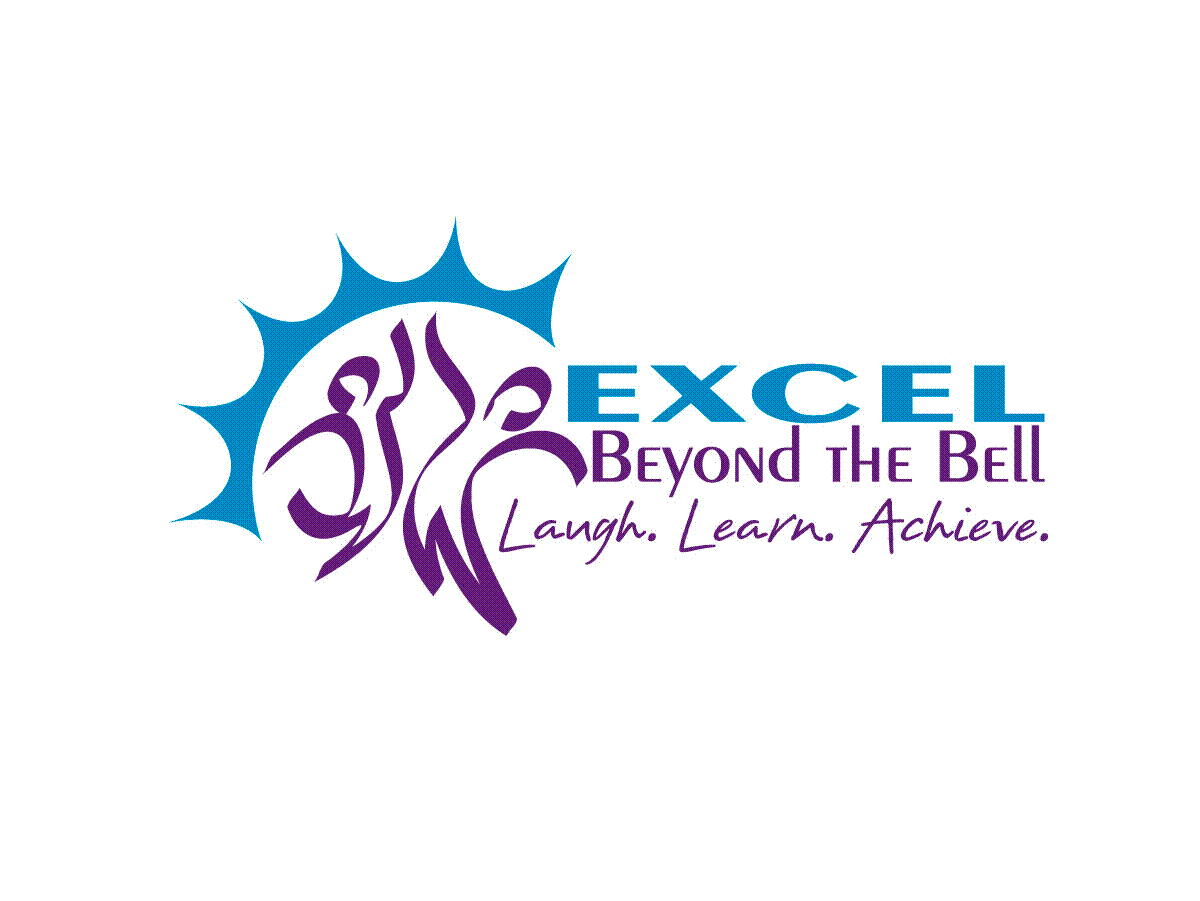 Montgomery County Collaboration Council, Excel Beyond the Bell           excelbeyondthebell.org
[Speaker Notes: 25 minutes

YDP as Resources to Youth
Communicating and ensuring implementation of health and safety expectations
Designing and implementing program activities that support program goals and incorporate the needs and interests of program participants
YDP as Partners with Families
Offering opportunities to engage and support the families of program participants, including non-traditional and extended families
YDP as Partners with Schools and Communities
Building reciprocal relationships with schools and communities
YDP as Partners with Colleagues and Organizations
Demonstrating commitment to one’s own learning, skill building, and professionalism on the job
Pursuing resources and policies that support programs and participants

Definition of Levels:Entry Level:  Practitioner possess foundational knowledge and skills sufficient to perform essential job functions for those new to the field

Intermediate level:  Practitioner demonstrates the ability to apply knowledge and skills in a variety of settings.  (two to three years of working in the field)

Advanced level:  Practitioner consistently demonstrates expertise with the ability to teach and lead by example.  (three or more years working in the field)

Provides a ladder to climb as they excel within their roles and excel within the profession.


Exploring Youth Development
Core Competencies
Core Competency aligned Checklist
Professional Development Action Plan
Professional Development Resources
Electronic Portfolios and Digital Badging
Universal Job Description Templates
Interview/Screening Questions]
Activity Example
Selected YDP as Partners with Schools & Communities

Completed YDP as Partners with Schools & Communities check list.

Discussed and debriefed results of checklist with group.

Identified “Cultivating reciprocal relationships between school and communities” as area of opportunity for improvement

Review the template for the Action Plan
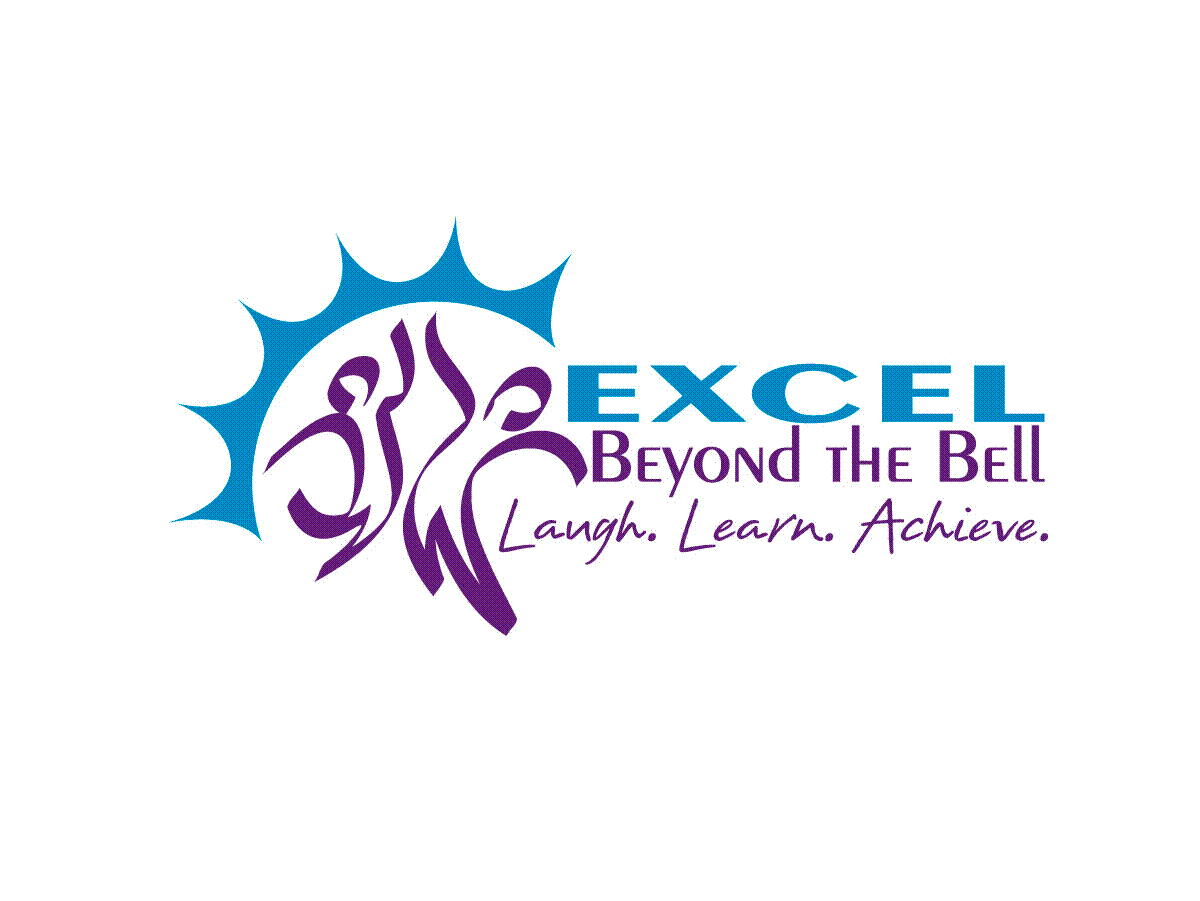 Montgomery County Collaboration Council, Excel Beyond the Bell           excelbeyondthebell.org
[Speaker Notes: 25 minutes

YDP as Resources to Youth
Communicating and ensuring implementation of health and safety expectations
Designing and implementing program activities that support program goals and incorporate the needs and interests of program participants
YDP as Partners with Families
Offering opportunities to engage and support the families of program participants, including non-traditional and extended families
YDP as Partners with Schools and Communities
Building reciprocal relationships with schools and communities
YDP as Partners with Colleagues and Organizations
Demonstrating commitment to one’s own learning, skill building, and professionalism on the job
Pursuing resources and policies that support programs and participants

Definition of Levels:Entry Level:  Practitioner possess foundational knowledge and skills sufficient to perform essential job functions for those new to the field

Intermediate level:  Practitioner demonstrates the ability to apply knowledge and skills in a variety of settings.  (two to three years of working in the field)

Advanced level:  Practitioner consistently demonstrates expertise with the ability to teach and lead by example.  (three or more years working in the field)

Provides a ladder to climb as they excel within their roles and excel within the profession.


Exploring Youth Development
Core Competencies
Core Competency aligned Checklist
Professional Development Action Plan
Professional Development Resources
Electronic Portfolios and Digital Badging
Universal Job Description Templates
Interview/Screening Questions]
Reflection
As a table group:

If applicable, what is the current state of professional development is in your organization.

How you think that this Guide can enhance those efforts
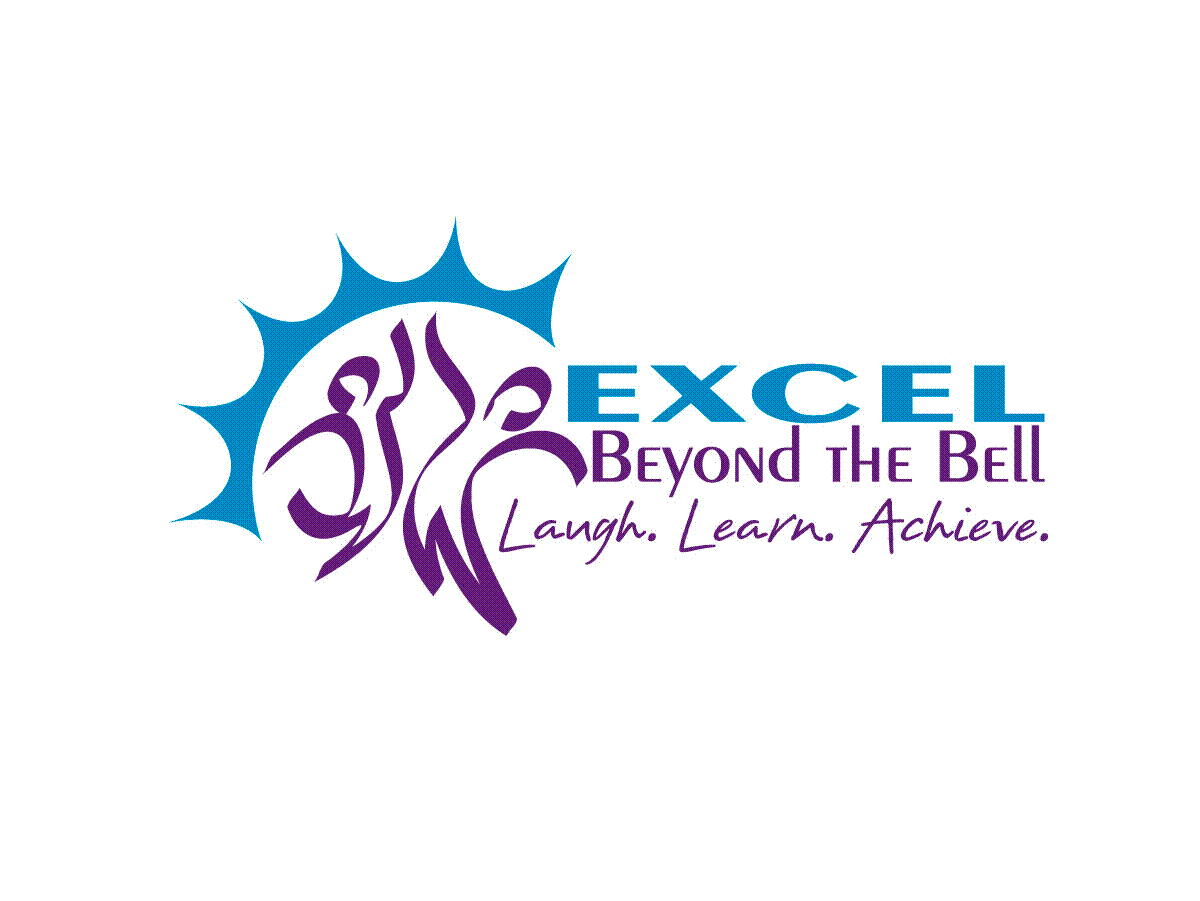 Montgomery County Collaboration Council, Excel Beyond the Bell           excelbeyondthebell.org
[Speaker Notes: YDP as Resources to Youth
Communicating and ensuring implementation of health and safety expectations
Designing and implementing program activities that support program goals and incorporate the needs and interests of program participants
YDP as Partners with Families
Offering opportunities to engage and support the families of program participants, including non-traditional and extended families
YDP as Partners with Schools and Communities
Building reciprocal relationships with schools and communities
YDP as Partners with Colleagues and Organizations
Demonstrating commitment to one’s own learning, skill building, and professionalism on the job
Pursuing resources and policies that support programs and participants

25 minutes]
Where Do You Go From Here?
Use Your Toolkit
Document Link: http://excelbeyondthebell.org/professional/core_competencies.html 
Check out Our Website
www.excelbeyondthebell.org
Professional Development Implementation Plans
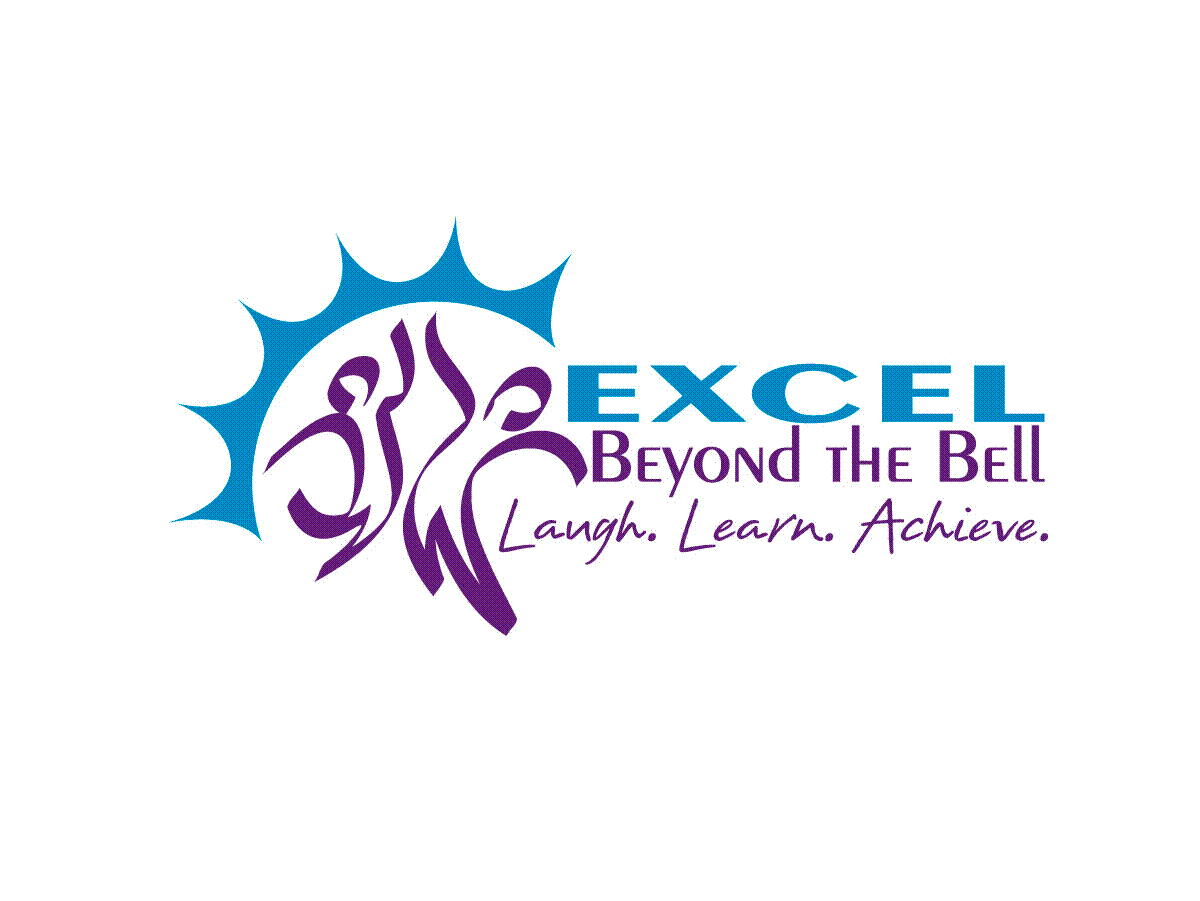 Montgomery County Collaboration Council, Excel Beyond the Bell           excelbeyondthebell.org
Contact
Lynn Sobolov
Director of Education and Youth Development
Montgomery County Collaboration Council 301.354.4913 (direct)
lynn.sobolov@collaborationcouncil.org

Meg Lynch
Director of Programs
FutureMakers
508-769-4054
meg@kidsmakethingsbetter.com
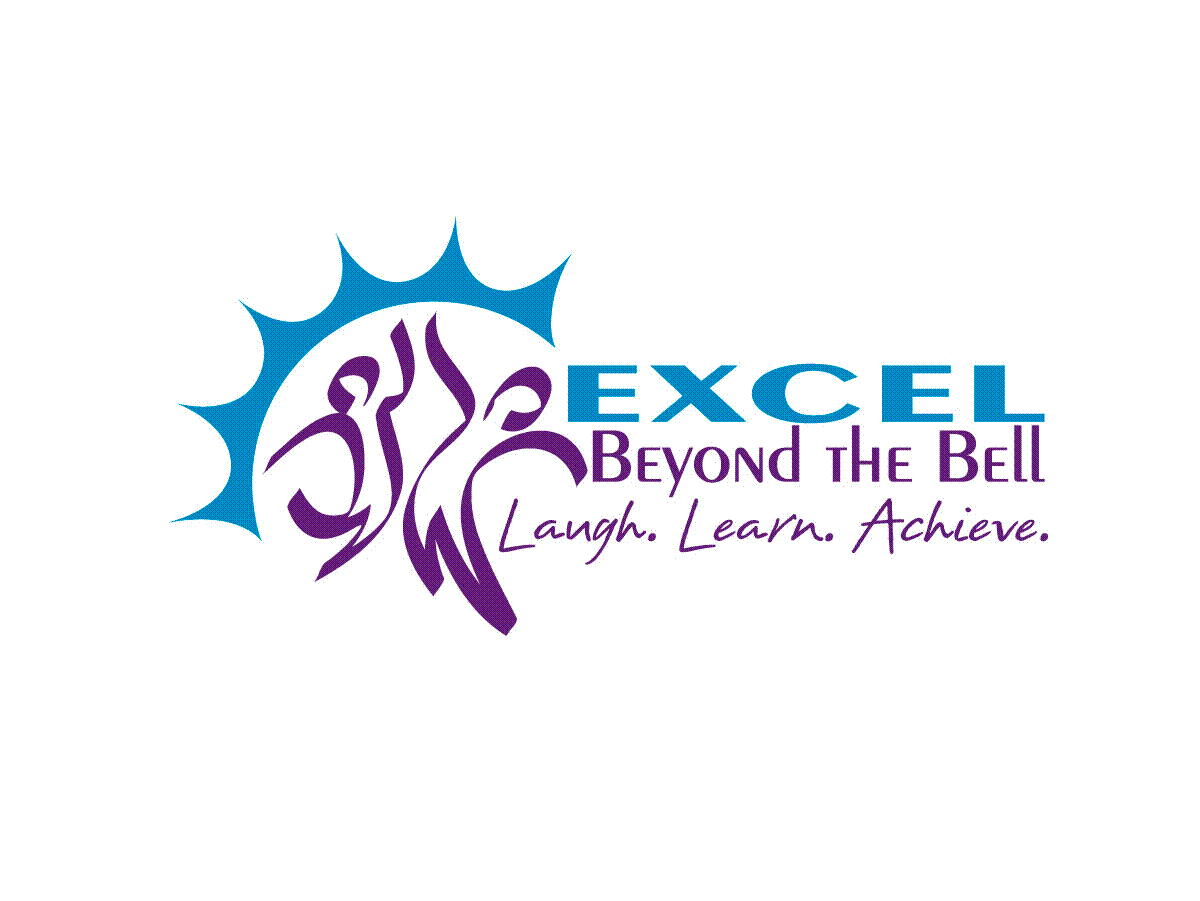 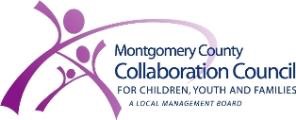 Montgomery County Collaboration Council, Excel Beyond the Bell           excelbeyondthebell.org